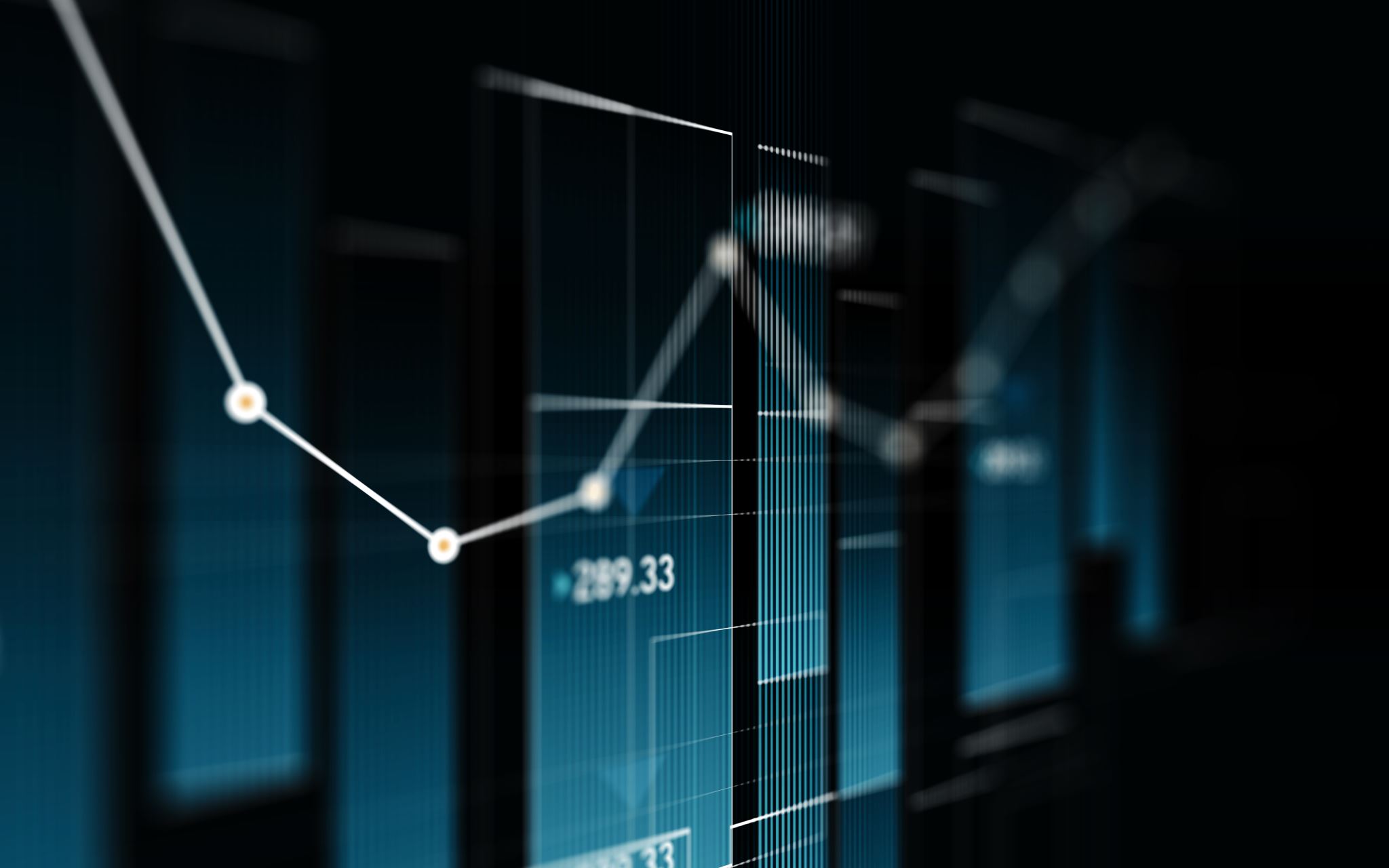 KONTROLNÍ TABULKA
OVĚŘENÍ SPRÁVNOSTI ZÁVĚREČNÉHO VYÚČTOVÁNÍ
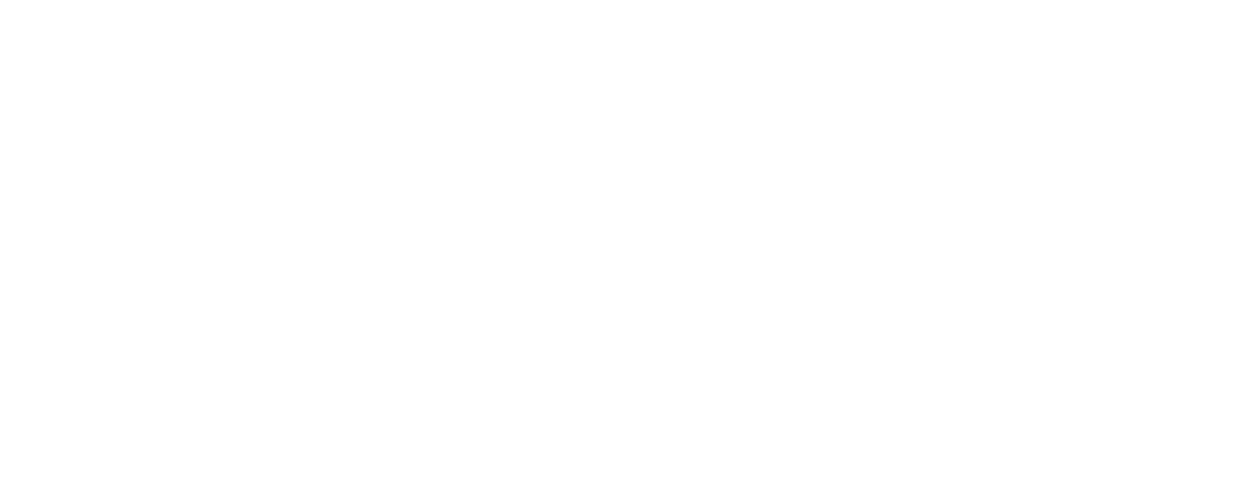 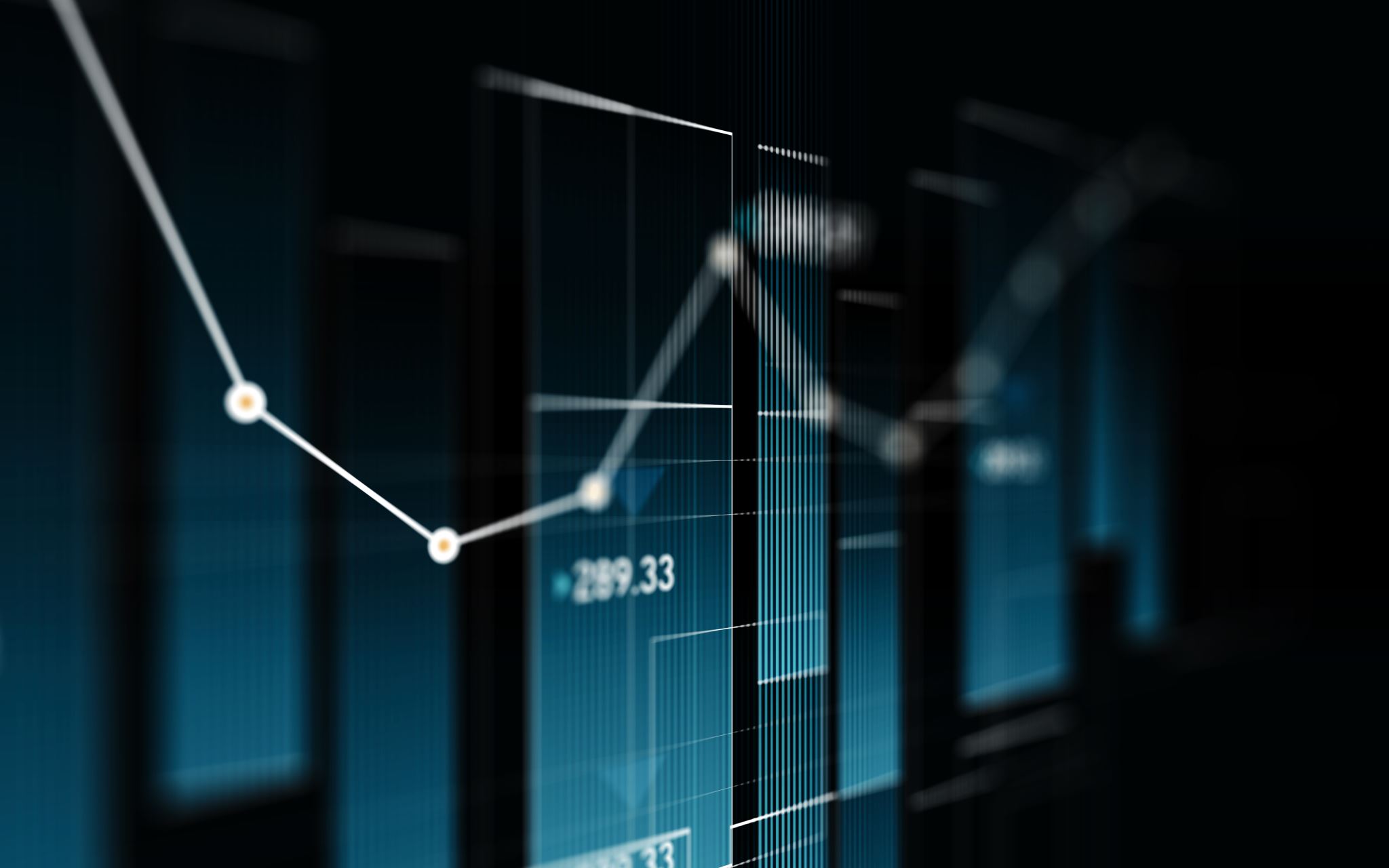 NOVÝ KONTROLNÍ SYSTÉM OD ČERVNA 2025 VÁM POMŮŽE VČAS ODHALIT CHYBY V ZÁVĚREČNÉM VYÚČTOVÁNÍ DOTACÍ JEŠTĚ PŘED JEHO ODESLÁNÍM NA KÚ LK.
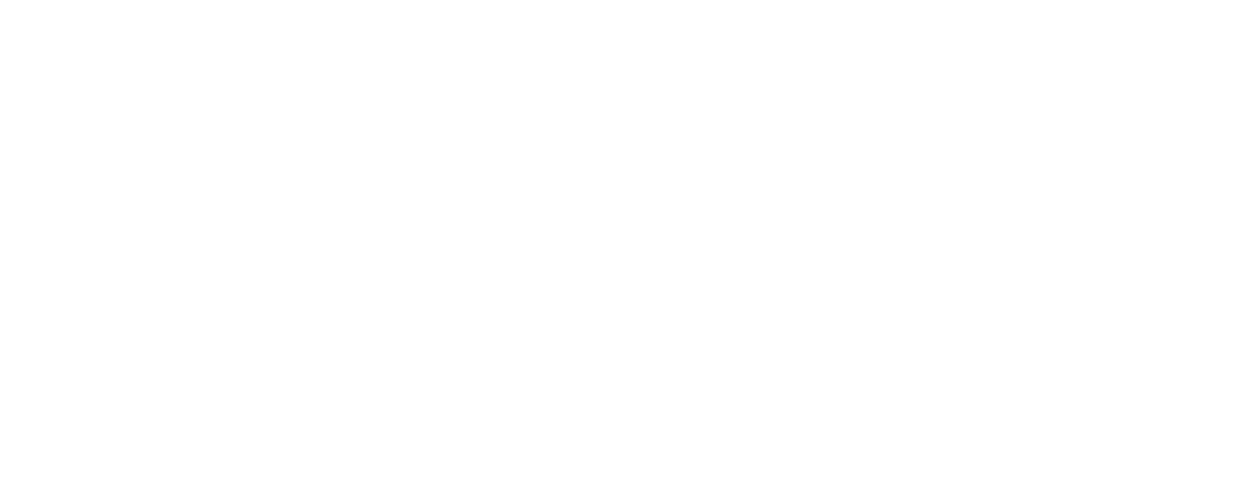 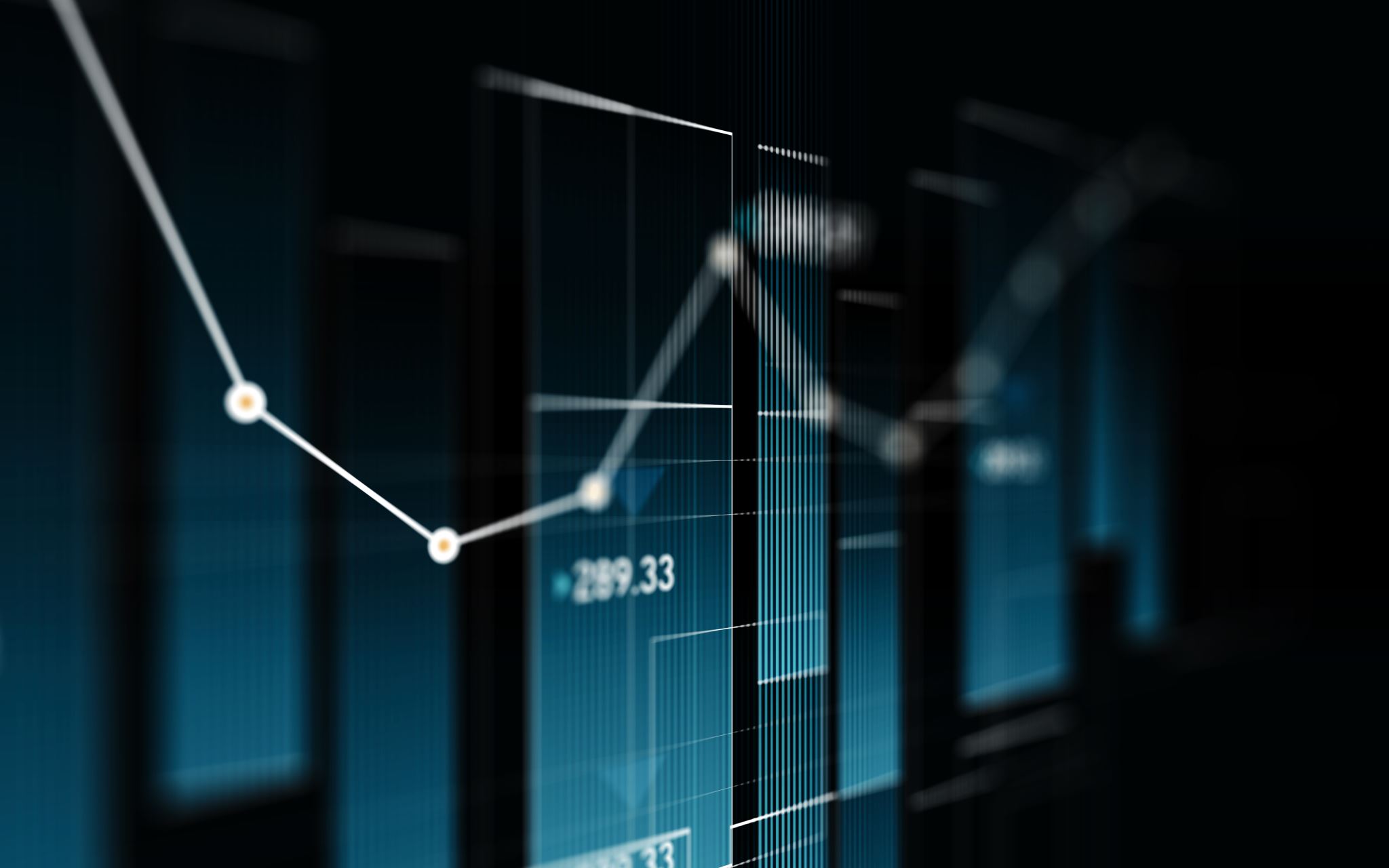 MŮŽETE SI SAMI VYÚČTOVÁNÍ PŘEDEM ZKONTROLOVAT. KONTROLNÍ SYSTÉM ODHALÍ NEJČASTĚJŠÍ CHYBY.CÍLEM JE PŘEDEJÍT CHYBOVOSTI. VYHNETE SE TAK DODATEČNÝM OPRAVÁM VE SVÝCH VYÚČTOVÁNÍCH.
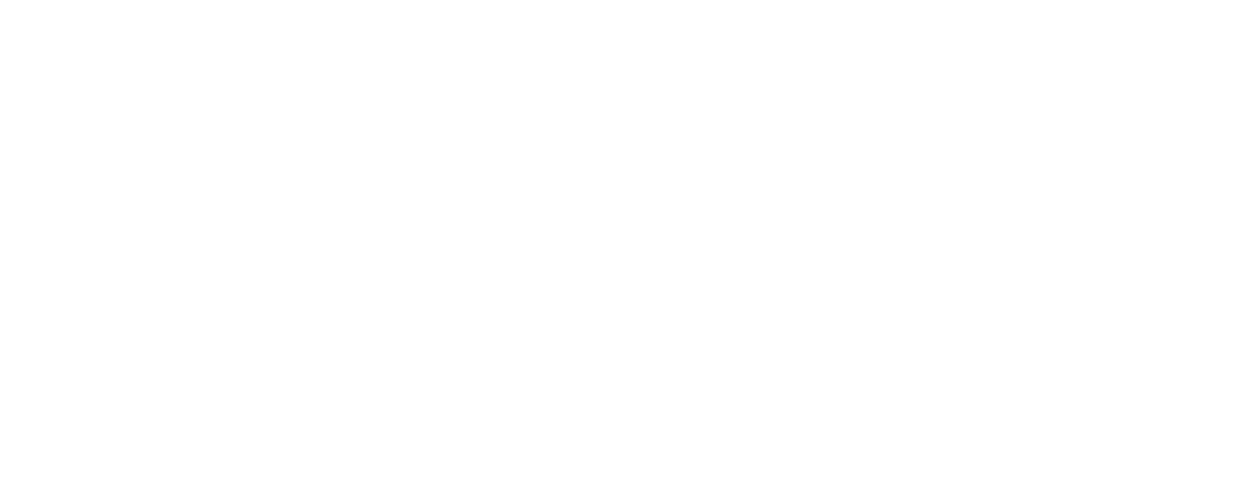 Vyberte velikost tabulky na jednotlivých listech podle počtu zaměstnanců ve vyúčtování: 
od 1 do 2 zaměstnanců, 3-5 zaměstnanců, 6-10 zaměstnanců, 
11-15 zaměstnanců nebo 16-20 zaměstnanců. V 1. listě najdete vyplněný vzor.
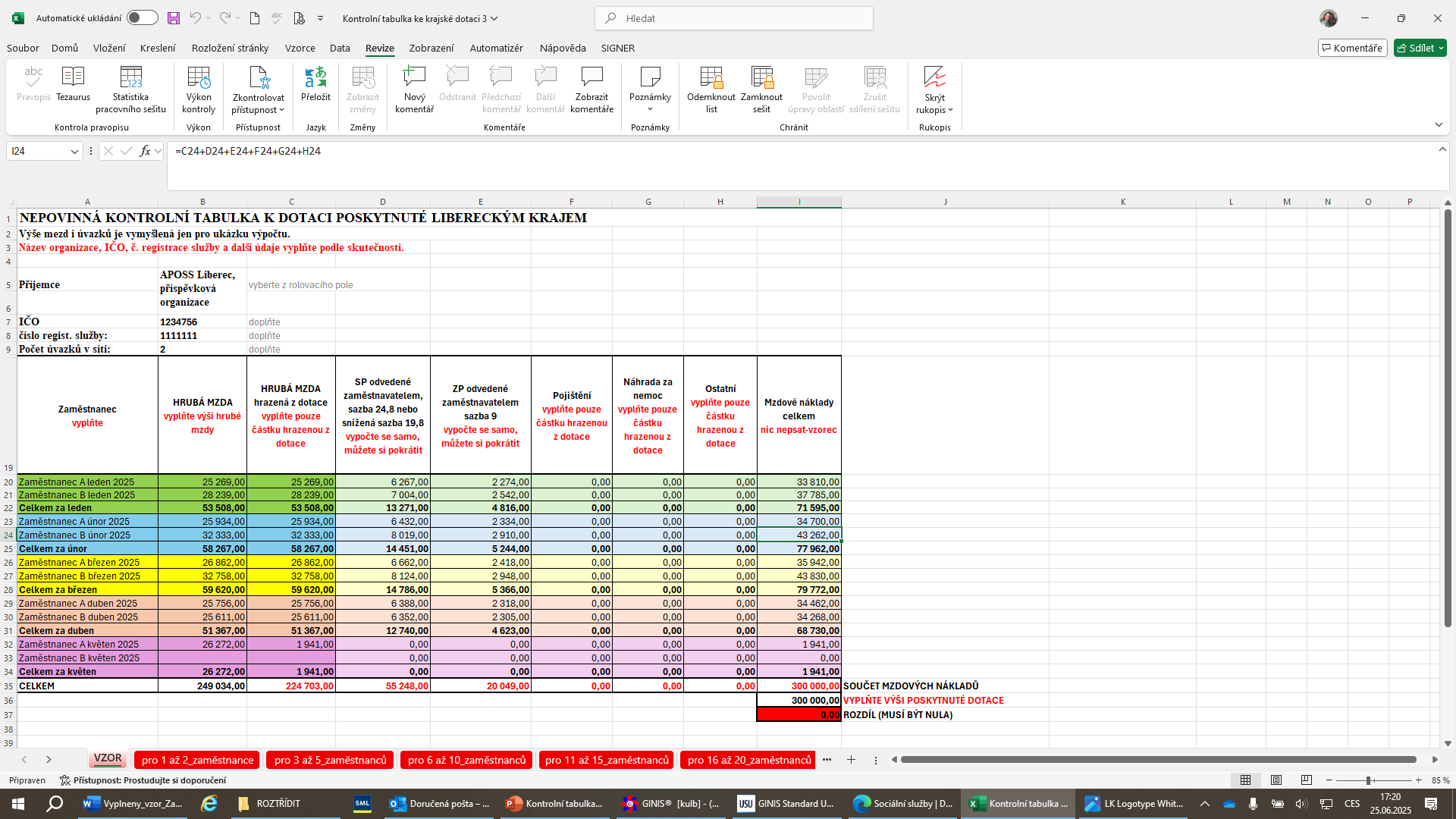 Vyberte název organizace z rolovacího pole, IČO, číslo registrace služby a počet úvazků v Základní síti LK
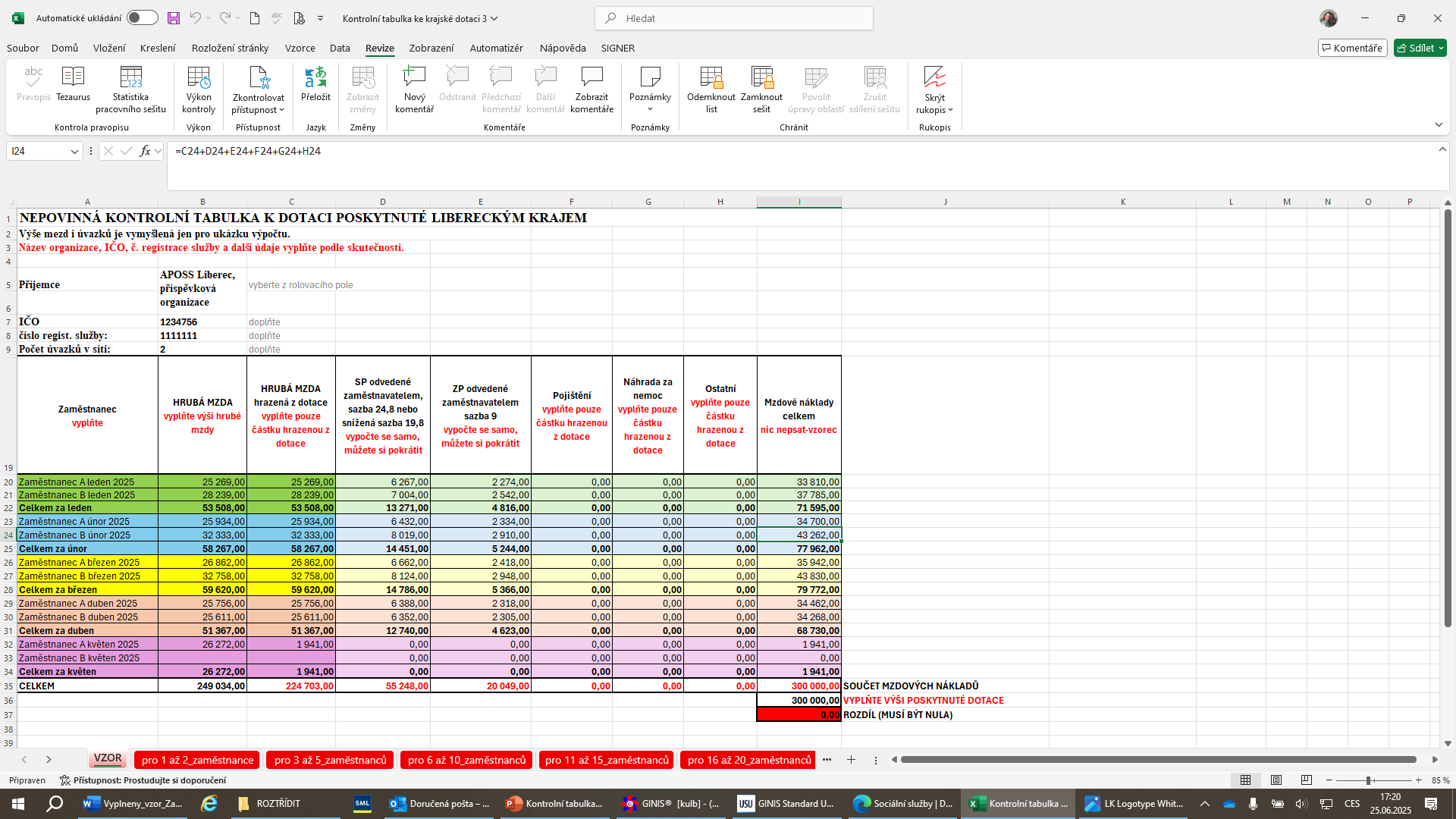 Vyplňte jména zaměstnanců za jednotlivé měsíce
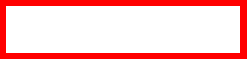 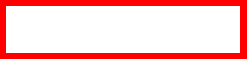 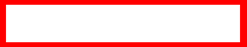 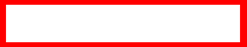 Vyplňte hrubé mzdy uvedených zaměstnanců za jednotlivé měsíce
Vyplňte hrubou mzdu hrazenou z dotace (může to být ponížená částka)
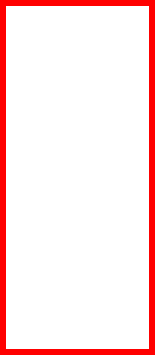 Výše sociálního a zdravotního pojištění za zaměstnavatele se vypočítá automaticky. Můžete však částku opravit, ponížit nebo vymazat (přesně podle částky hrazené z  dotace).
V případě potřeby vyplňte náhradu za nemoc či úrazové pojištění apod. (podle mzdových listů, pokud je to zahrnuto v dotaci)
Tabulka sečte celkové mzdové náklady automaticky
Vyplňte výši poskytnuté dotace v tabulce dole. Stejná částka bude uvedena v Závěrečném vyúčtování dotace.
Tabulka vypočítá rozdíl mezi celkovými mzdovými náklady a poskytnutou dotací. 
Pokud je tabulka správně vyplněna, vše částky odpovídají na výsledovku, mzdové listy i Závěrečné vyúčtování a rozdíl je nula, vyúčtování máte v pořádku.
Součtový řádek pod tabulkou (červená čísla) musí být odsouhlasen na Vaši "Výsledovku po zakázkách" (HM, SP, ZP, celkem) a na tabulku „Závěrečného vyúčtování dotace“
Příklad vyplněného Závěrečného vyúčtování dotace strana 1 – Dotace např. na 300 000 Kč musí být rozepsána po jednotlivých měsících ve sloupci „hrazeno z dotace“, součet se musí rovnat výši poskytnuté dotace, 
v našem případě 300 000 Kč.
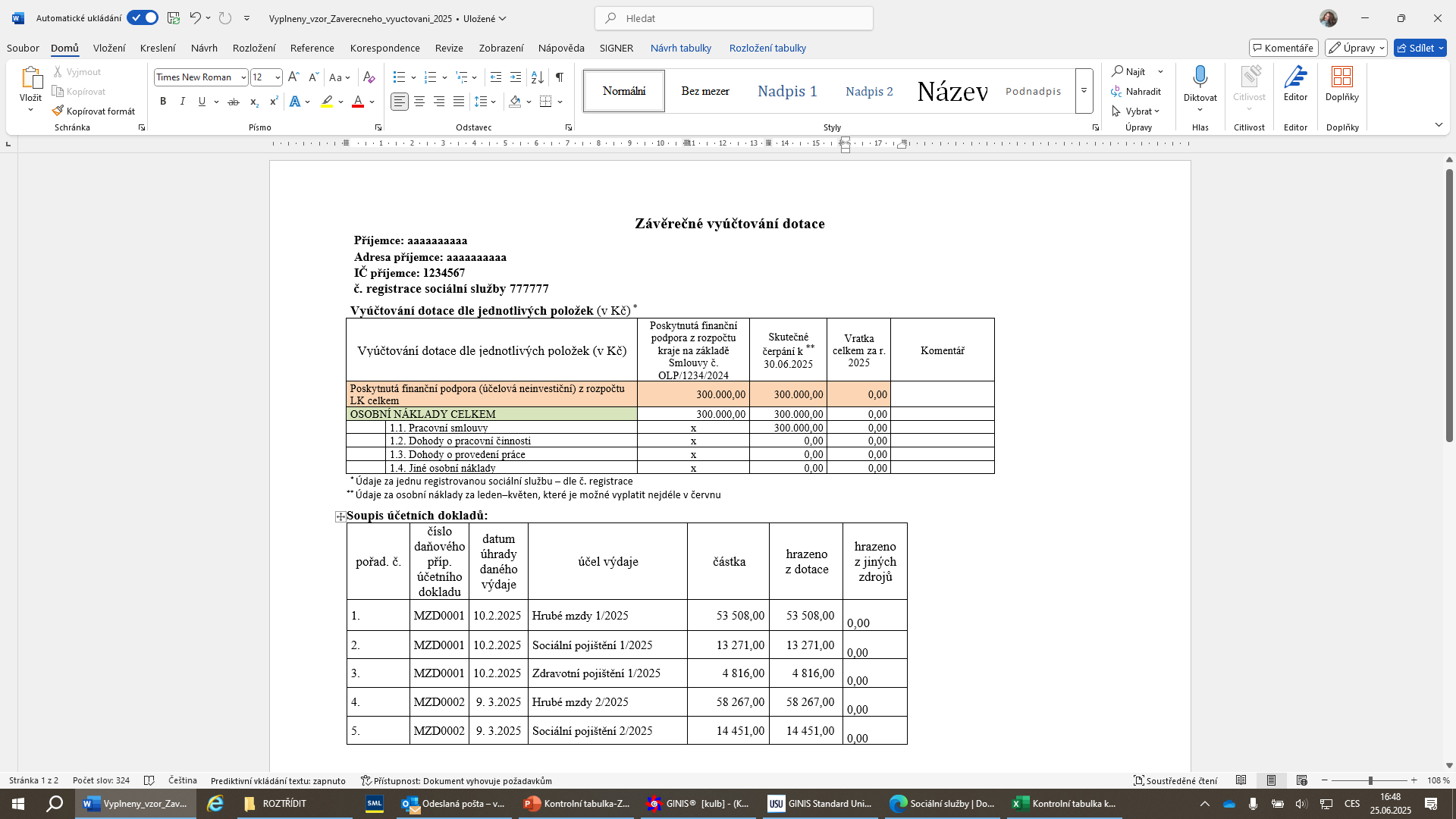 Příklad vyplněného Závěrečného vyúčtování dotace strana 2:
Ve sloupci „částka“ uveďte skutečné náklady (částka bude stejná nebo vyšší než ve sloupci „hrazeno z dotace“),         v případě vyšší částky napište finanční rozdíl do sloupce „hrazeno z jiných zdrojů“.
		Matematicky:	Částka 	= hrazeno z dotace  + hrazeno z jiných zdrojů
		Příklad: 		1 000 000 	=            300 000            +            700 000
		V našem případě:               300 000     =            300 000            +                          0
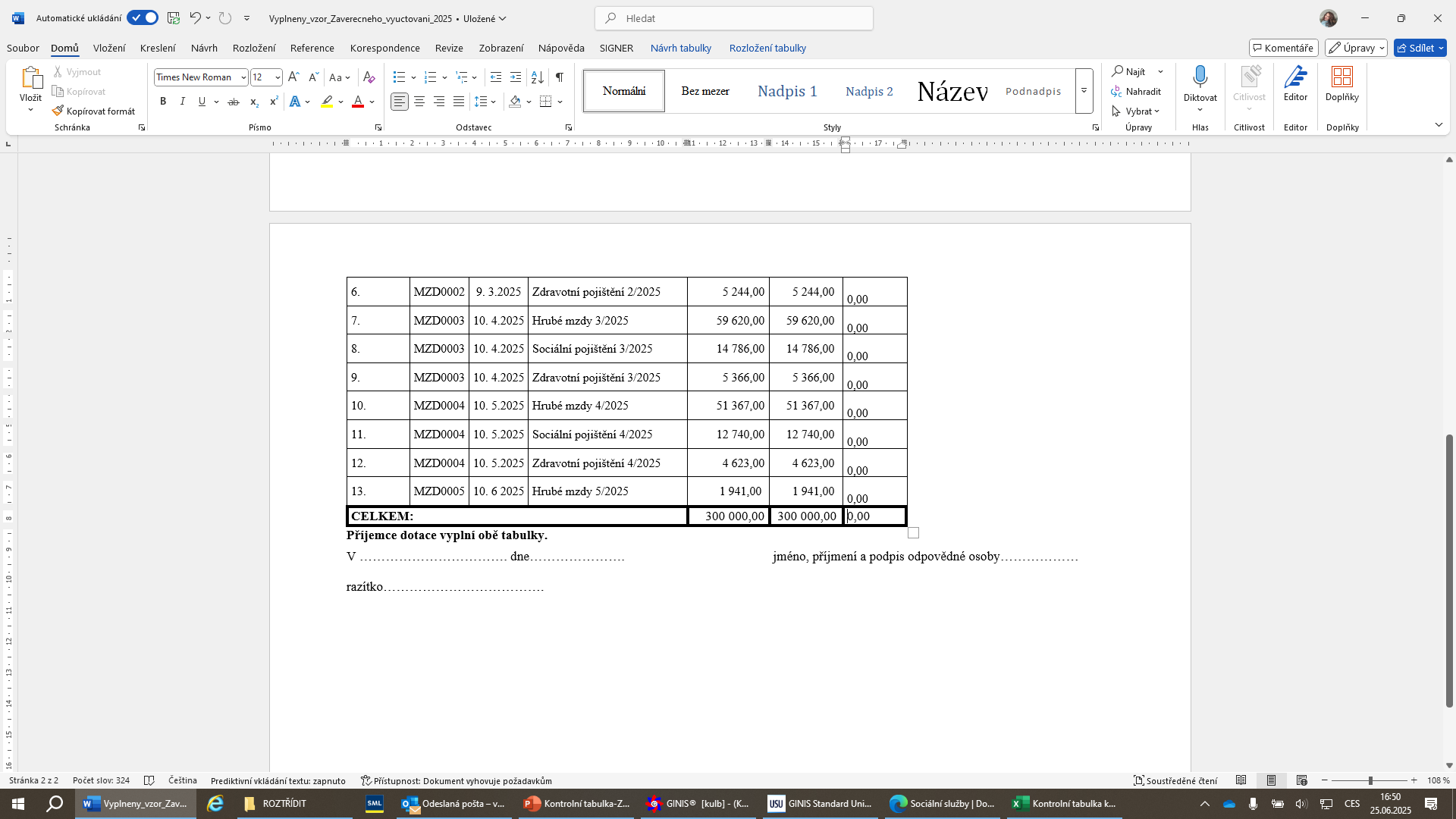 Pokud se objeví v posledním řádku „rozdíl“ částka, která není nulová,  tak o tuto částku vyúčtování nesedí. Může být plusová i mínusová. Vhodné je ve vyúčtování najít chybu a opravit ji. 
Pokud ne, nemusíte, ale v případě chyb Vám zašleme výzvu k opravě, která však může nastat kdykoliv od odeslaného data vyúčtování až do konce roku.
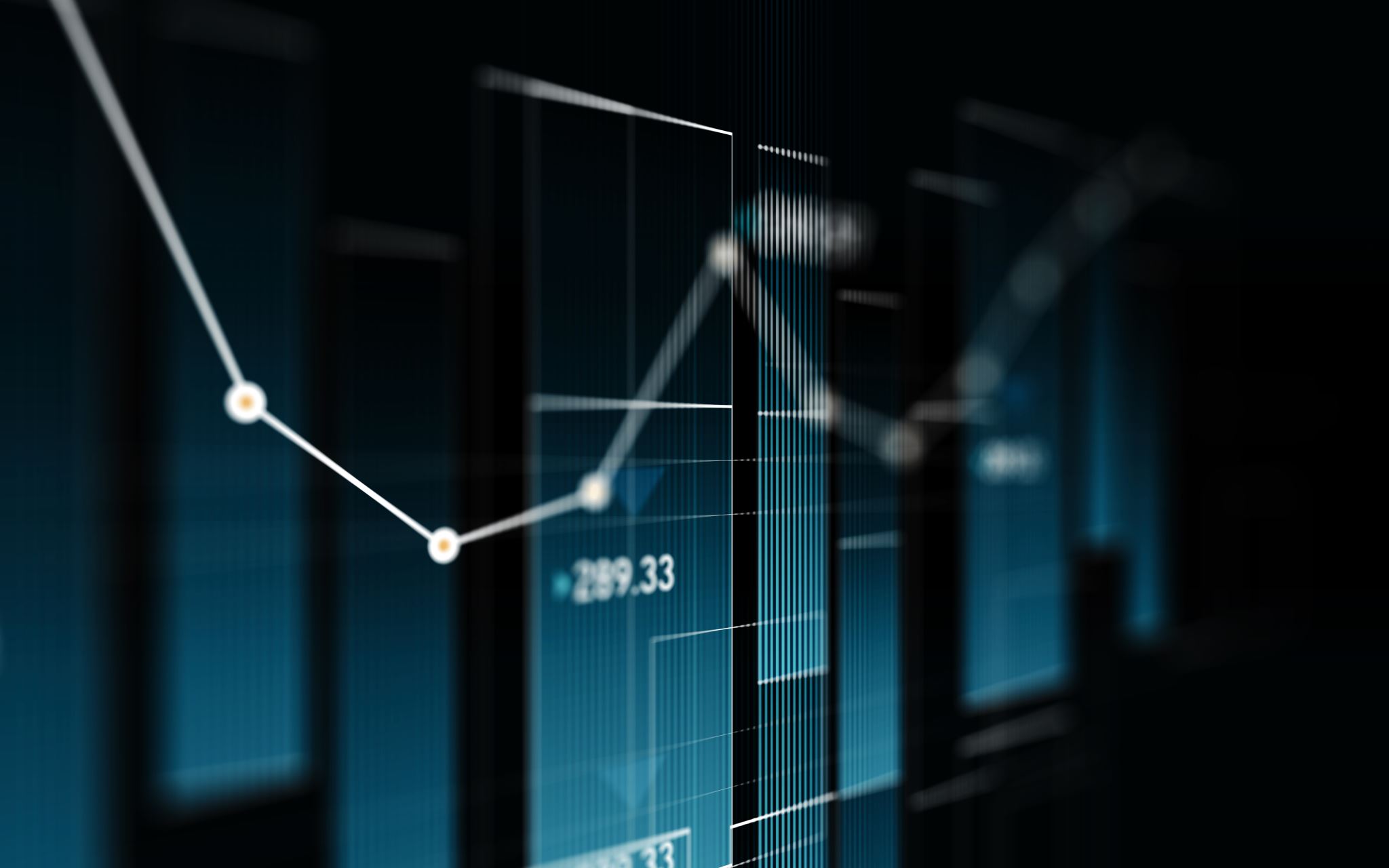 CÍLEM JE PŘEDEJÍT CHYBOVOSTI, KTERÁ BYLA V MINULÝCH LETECH PŘES 80%.JE TO POUZE DOPORUČENÍ.MOC DĚKUJI ZA SPOLUPRÁCI.Kontakt: Ing. Věra Řeháková, DiS.Oddělení rozvoje a financování sociálních služebEkonom, Odborný zaměstnanectelefon: +420 485 226 659email: vera.rehakova@kraj-lbc.cz
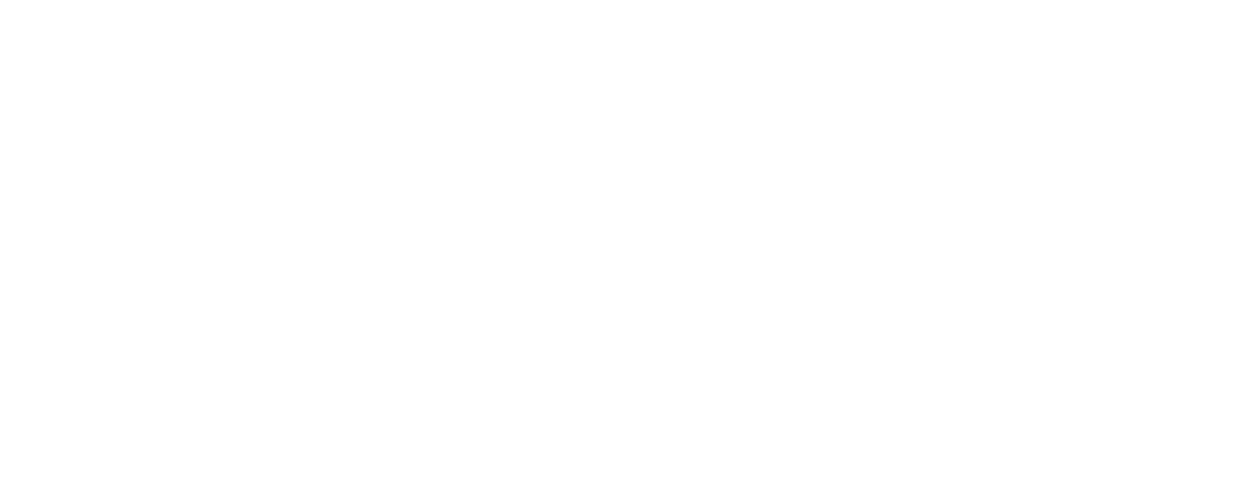